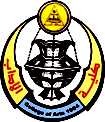 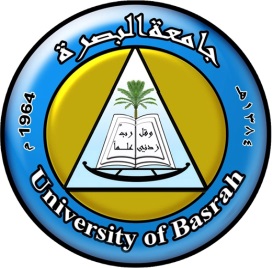 وزارة التعليم العلي والبحث العاليجامعة البصرة – كلية الآدابقسم اللغة العربية المرحلة الرابعة
العدد 
المحاضرة الثانية
أ.م.د. جاسم صادق غالب
حكم العدد المركَّب ( 12 ) باعتبار التذكير ، والتأنيثوحكم الأعداد المركَّبة باعتبار الإعراب ، والبناء  وَأَوْلِ عَشْـرَةَ اثْنَتَىْ وَعَشَـرَا          اثْنَىْ  إِذَا أُنْثَى تَشَـا  أَوْ ذَكَرَاوَالْيَا لِغَيْرِ الرَّفْعِ وَارْفَعْ بِالأَلِفْ          وَالْفَتْحُ فى جُزْأَيْ سِوَاهُمَا أُلِفْ
سؤال : ما حكم العدد المركَّب اثني عشر ؟.
الجواب: إنه يطابق المعدود في التذكير ، والتأنيث ؛ فتقول : جاء اثْنَا عَشَرَ طالباً ، وجاءت اثْنَتَا عَشْرَةَ طالبةً .
سؤال : ما الحكم الإعرابي للأعداد المركَّبة ؟ .
الجواب :  الأعداد المركبة حكمها : البناء ، فهي مبنية على فتح الجزأين ؛ تقول :
جاءني أحدَ عشرَ طالباً ، 
ورأيت ثلاثَ عشرةَ طالبةً ، 
وذهبت إلى خمسةَ عشرَ رجلاً .
يُستثنى من ذلك ( اثنا عشر ، واثنتا عشرة ) فإن صدرهما ( اثنا ، واثنتا ) يعرب إعراب المثنى ، رفعا بالألف ، ونصبا وجرًّا بالياء ، وأما عجزهما فيُبنى على الفتح ؛ فتقول : 
جاء اثنا عشرَ رجلا واثنتا عشرةَ امرأة ً، 
ورأيتُ اثني عشرَ رجلاً واثنتي عشرةَ امرأة ، 
ومررت باثنى عشرَ رجلا واثنتي عشرةَ امرأةً .
فالأعداد المركَّبة كُلُّها مبنيّة على الفتح صَدْرُها ، وعَجُزُها
حكم ألفاظ العقود باعتبار التذكير ، والتأنيث      وحكم تمييزها وَمَيَّـزِ الْعِشْرِينَ لِلتَّسْعِينَـا          بِوَاحِـدٍ كَأَرْبَعِـينَ حِينَـا
سؤال : ما حكم ألفاظ العقود ؟ وما حكم تمييزها ؟
الجواب : ألفاظ العقود - وهي الأعداد المفردة مِنْ : عشرين ... حتى تسعين - تكون بلفظ واحد للمذكر ، والمؤنث . 
وتمييزها لا يأتي إلا مفرداً منصوباً ، نحو : في الفصل ثلاثون طالباً ، في المدرسة خمسون طالبةً ، جاء سبعون رجلاً وثمانون امرأةً .
وتكون ألفاظ العقود معطوفة إذا ذُكِرَ قبلها النَّيَّف ، وهو الأعداد من (3 - 9) تقول : جاءني ثلاثة وعشرون رجلاً وثلاث وعشرون امرأة ، نجح واحد وعشرون طالباً وإحدى وعشرون طالبةً .
ويتلخّص مِنْ كُلِّ ما سبق أن أسماء العدد أربعة أقسام : مضافة ، ومركَّبة، ومفردة ، ومعطوفة .
حكم تمييز العدد المركّب ومَيَّـزُوا مُرَكَّبـاً بِمِثْلِ مَـا          مُـيَّزَ عِشْرُونَ فَسَوَّيَنْهُمَـا
تمييز العدد المركّب ، كتمييز ألفاظ العقود يكون مفرداً منصوباً ، نحو : 
جاء أحدَ عشَرَ رجلاً وإحدى عشرةَ امرأةً ، 
نجح ثلاثةَ عشرَ طالباً وأربعَ عشرةَ طالبةً .
حكم إضافة العدد المركب إلى غير تمييزهوبيان حكمه الإعرابي وَإِنْ أُضِيفَ عَـدَدٌ مُرَكَّبٌ          يَبْقَ الْبِنَـا وَعَجُزٌ قَدْ يُعْرَبُ
سؤال : ما حكم إضافة العدد المركب إلى غير تمييزه ؟ 
الجواب : يجوز إضافة العدد المركب إلى غير تمييزه ؛ تقول : هذه خمسةَ عَشَرَكَ ، وأحدَ عشرَ زيدٍ . فـ ( كاف المخاطب ، وزيد )  مضاف إليه ، وهما ليسا التمييز . ويُستثنى من ذلك ( اثنا عشر ) فإنه لا يُضاف ؛ فلا يُقال: اثنا عَشَرَك؛  لأن ( عشر ) فيها بمنزلة النون من المثنى ، وهذه النون لا تجتمع مع الإضافة .
واعلم أنك إذا أضفت العدد إلى غير تمييزه وجب ألاَّ تَذْكُرَ التمييز بعد ذلك أصلا .
سؤال : ما الحكم الإعرابي للعدد المركَّب المضاف إلى غير تمييزه ؟
الجواب : له ثلاثة أحكام ، هي :
1- بَقَاءُ البِنَاءِ بفتح الجزأين ؛ تقول : هذه خمسةَ عشرَك ، ومررت بخمسةَ عشرَك . وهذا معنى قوله " يبقَ البنا " وهو الأكثر . وهو رأي البصريين .
2- بقاء الصدر على البناء ، وإعراب العَجُز على أنه مضاف إليه ؛ تقول : هذه خمسةَ عشرِك ، ومررت بخمسةَ عشرِك . وهذا معنى قوله : " وعَجُز قد يُعرب ".
3- إعراب الصدر بحسب العوامل ، ثم يُضاف الصدر إلى العَجُز . 
وقد جوَّز ذلك الكوفيون ، ورفضه البصريون ؛ تقول : زارني خمسةُ عشرِك ، باعتبار ( خمسة ) فاعل وهو مضاف ، وعشرِ : مضاف إليه مجرور .
سؤال : هل تختصّ الإضافة إلى غير التمييز بالعدد المركَّب فقط ؟
الجواب : العدد مطلقا قد يضاف إلى غير تمييزه سواء أكان مفرداً ، نحو : ثلاثةُ زيدٍ ، وثلاثتنا ، ونحو : عشروك ، وعشرو زيدٍ ، أم كان مركبا ما عدا ( اثنى عشر )
صِياغة العدد مِنْ 2- 10 على وزن فَاعِل            وَصُـغْ مِنَ اثْنَيْـنِ فَمَا فَـوْقُ إِلَـــى          عَشَـرَةٍ كَفَاعِـلٍ مِنْ فَعَـــلاَ           وَاخْتِمْـهُ فى التَّأْنِيثِ  بِالتَّـا وَمَتَى          ذَكَّرْتَ فاذْكُـرْ فَاعِلاً بِغَيْرِ تَا
يُصاغ العدد من اثنين إلى عشرة على وزن ( فَاعِل ) كما يُصَاغ اسم الفاعل من ( فَعَلَ ) فكما تقول : ضاربٌ من الفعل ضَرَبَ ؛ تقول أيضا في العدد : ثانٍ ، وثَالِث ، ورَابِع ... إلى عَاشِر ، بلا تاء في التذكير ، وبتاء في التأنيث : ثانِية ، وثَالِثة ، ورابعة ... إلى عَاشِرة .
 أمَّا وَاحِد فهو اسم وُضِعَ على فَاعِل من أوّل الأمر .
والحمد لله رب العالمين